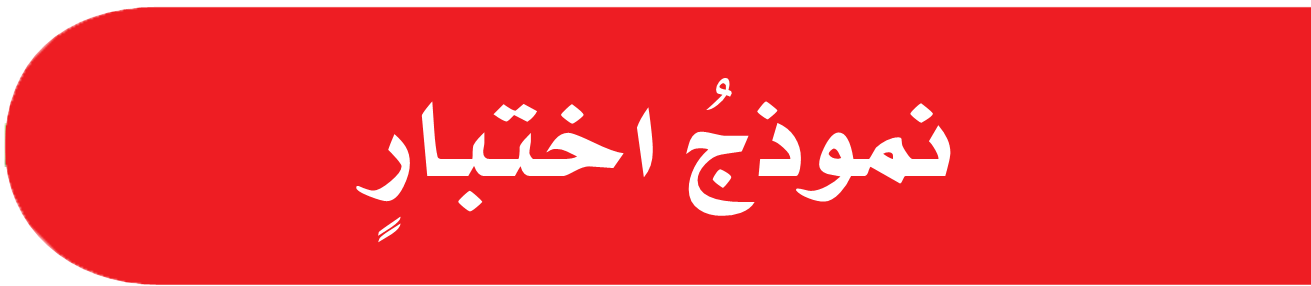 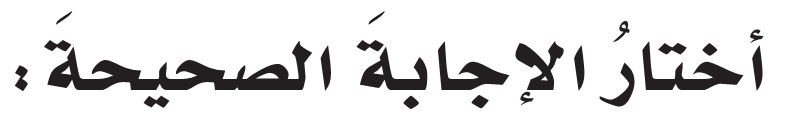 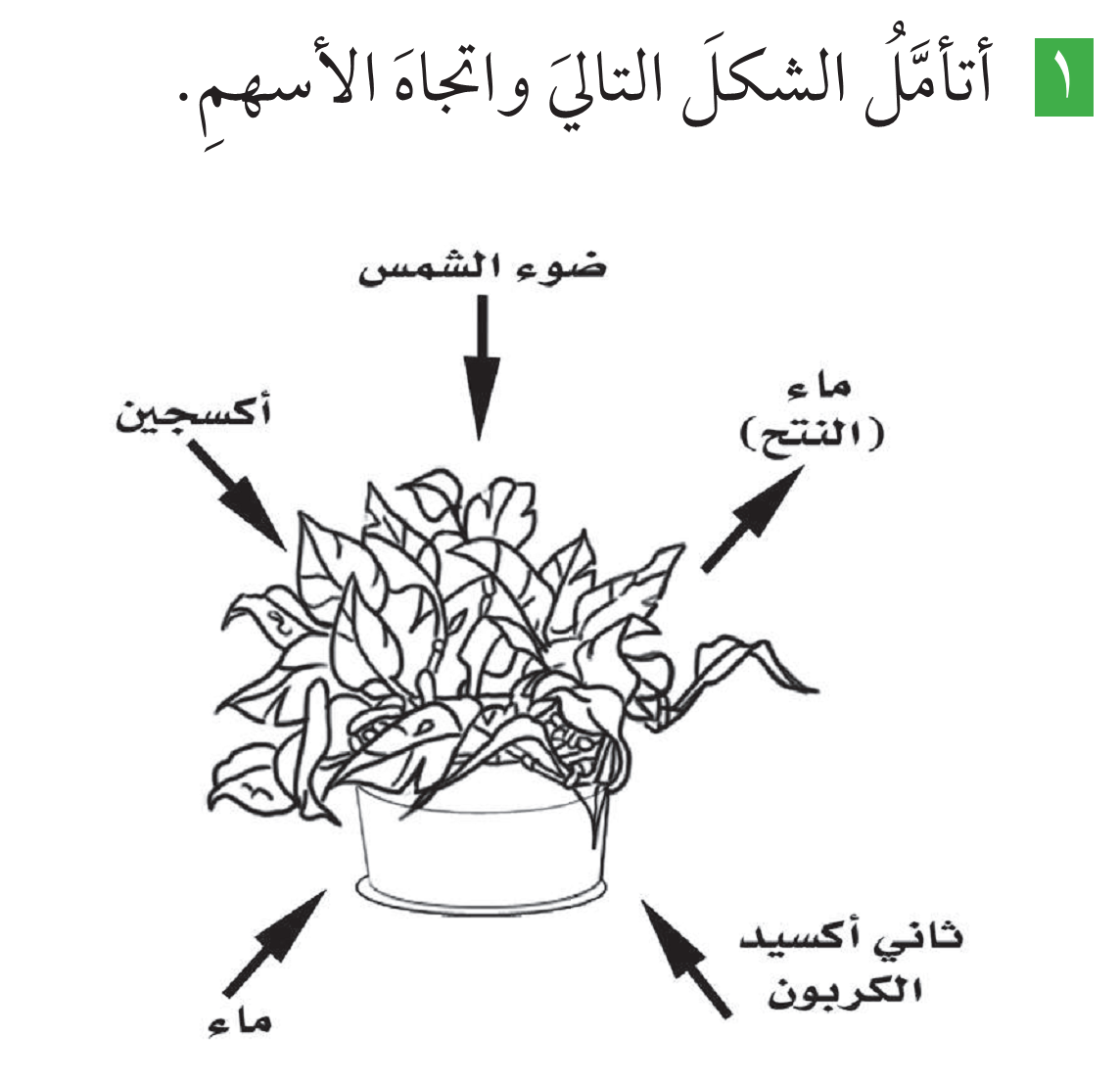 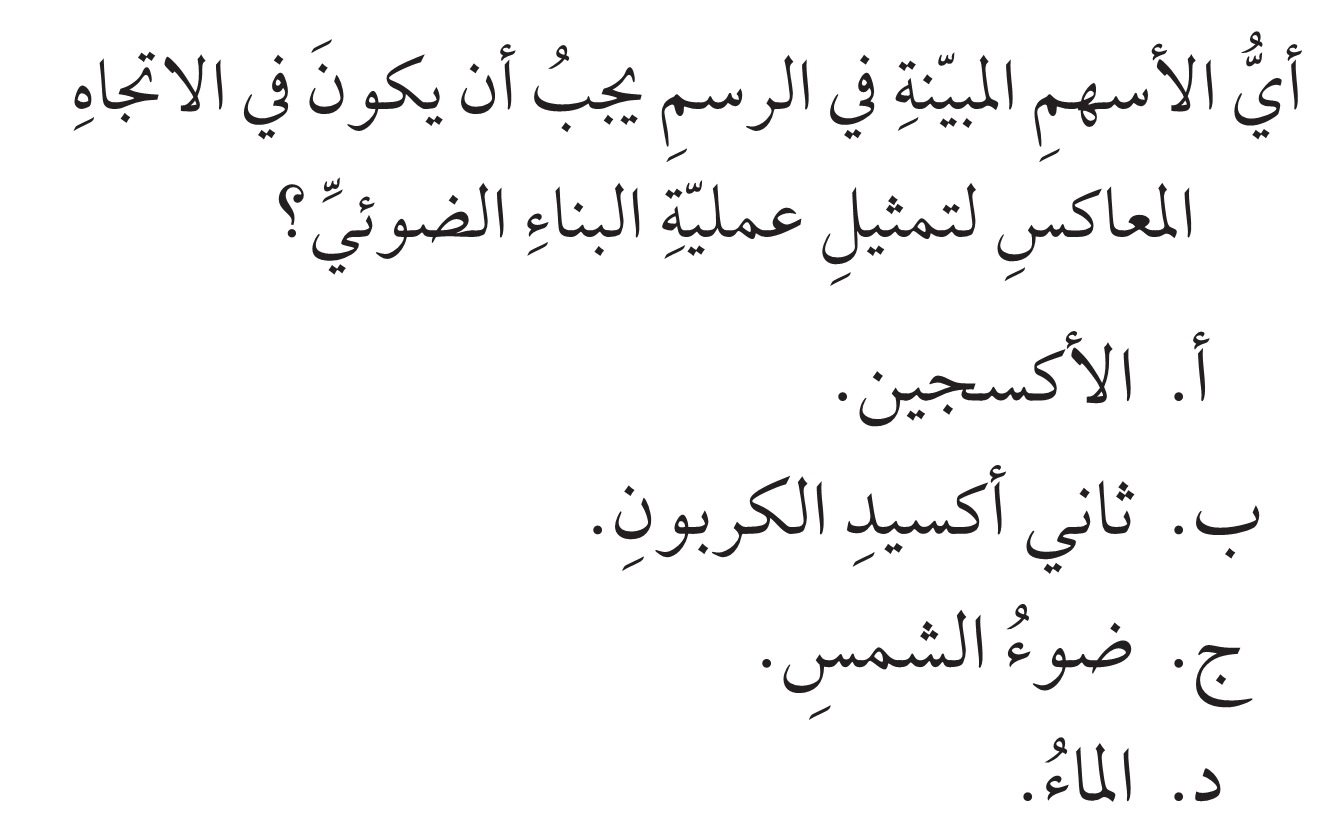 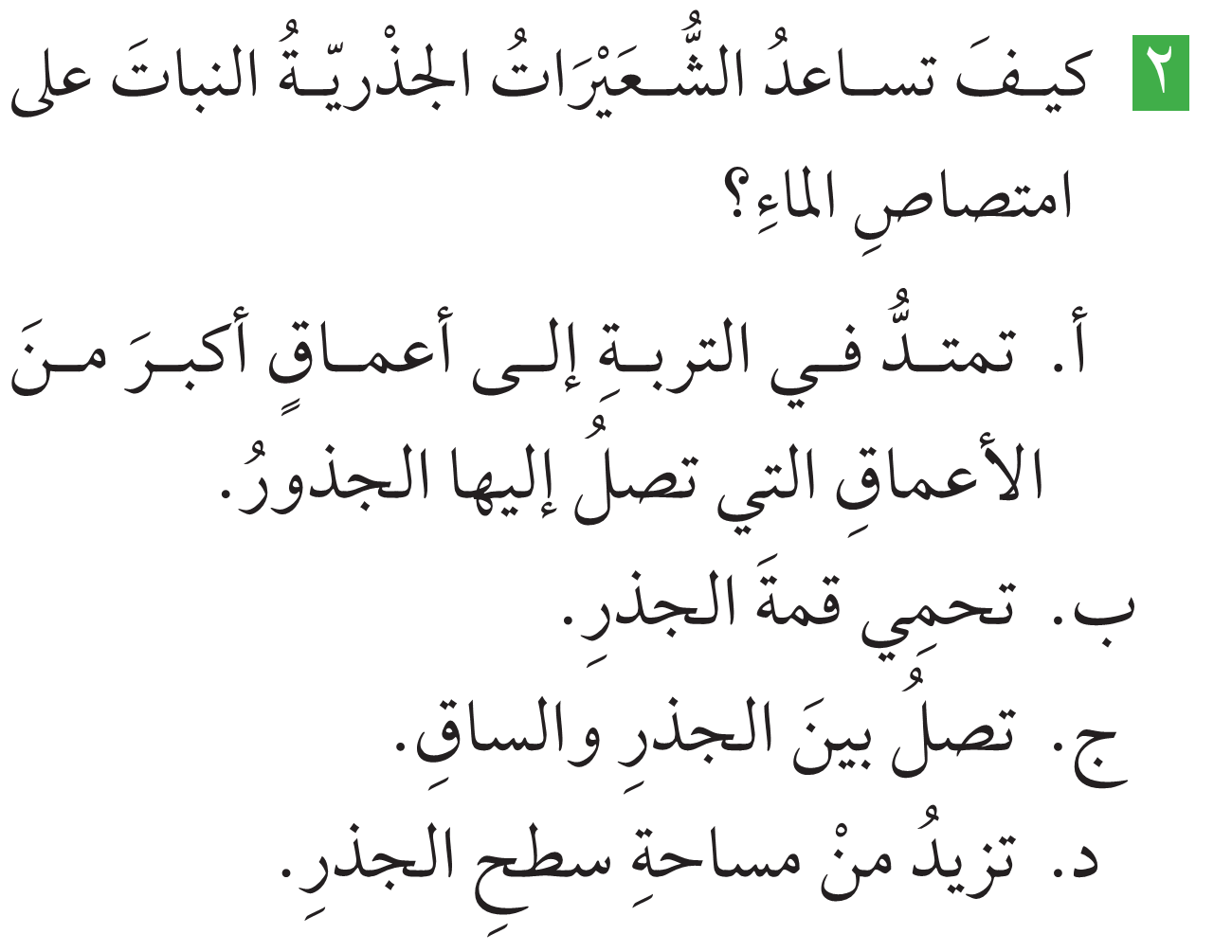 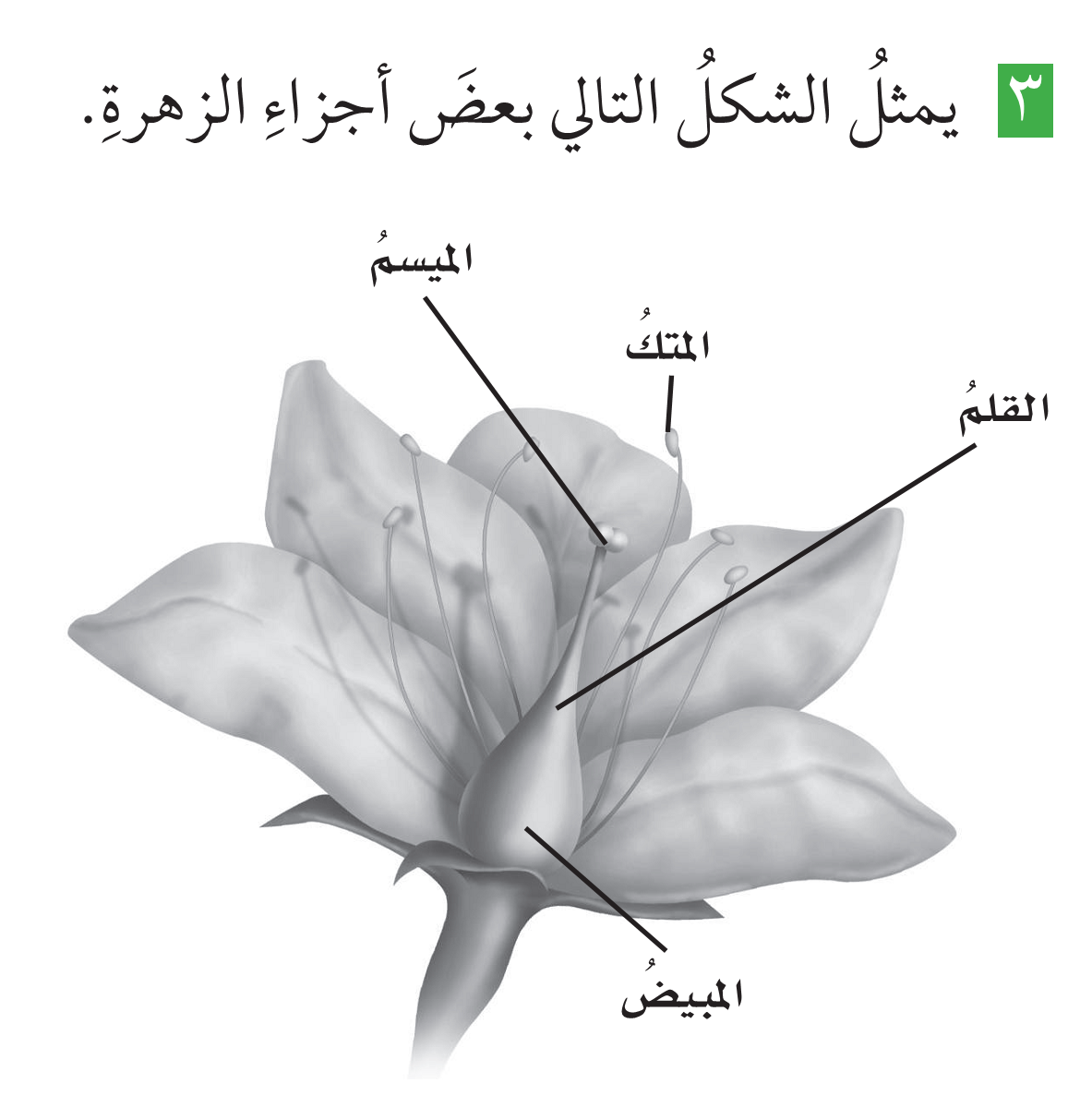 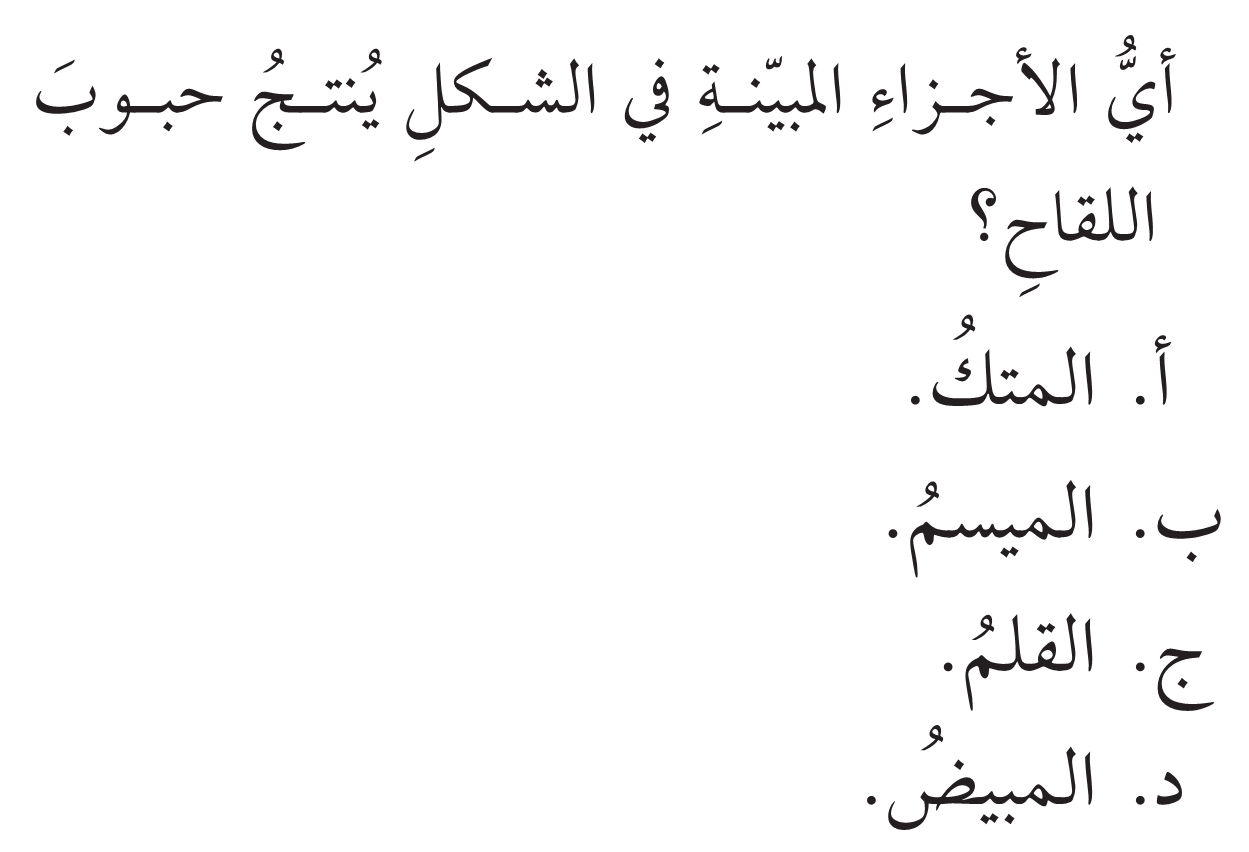 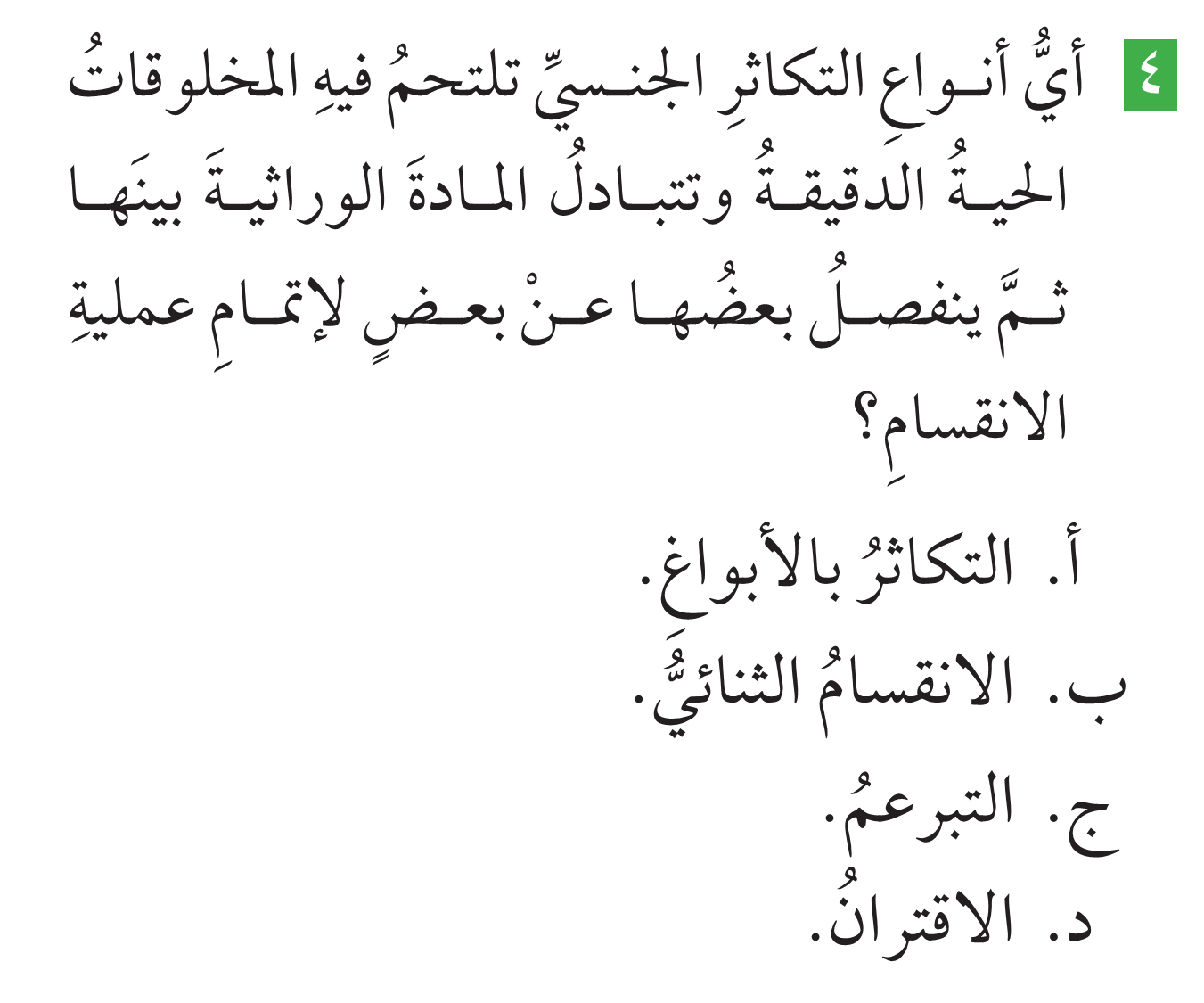 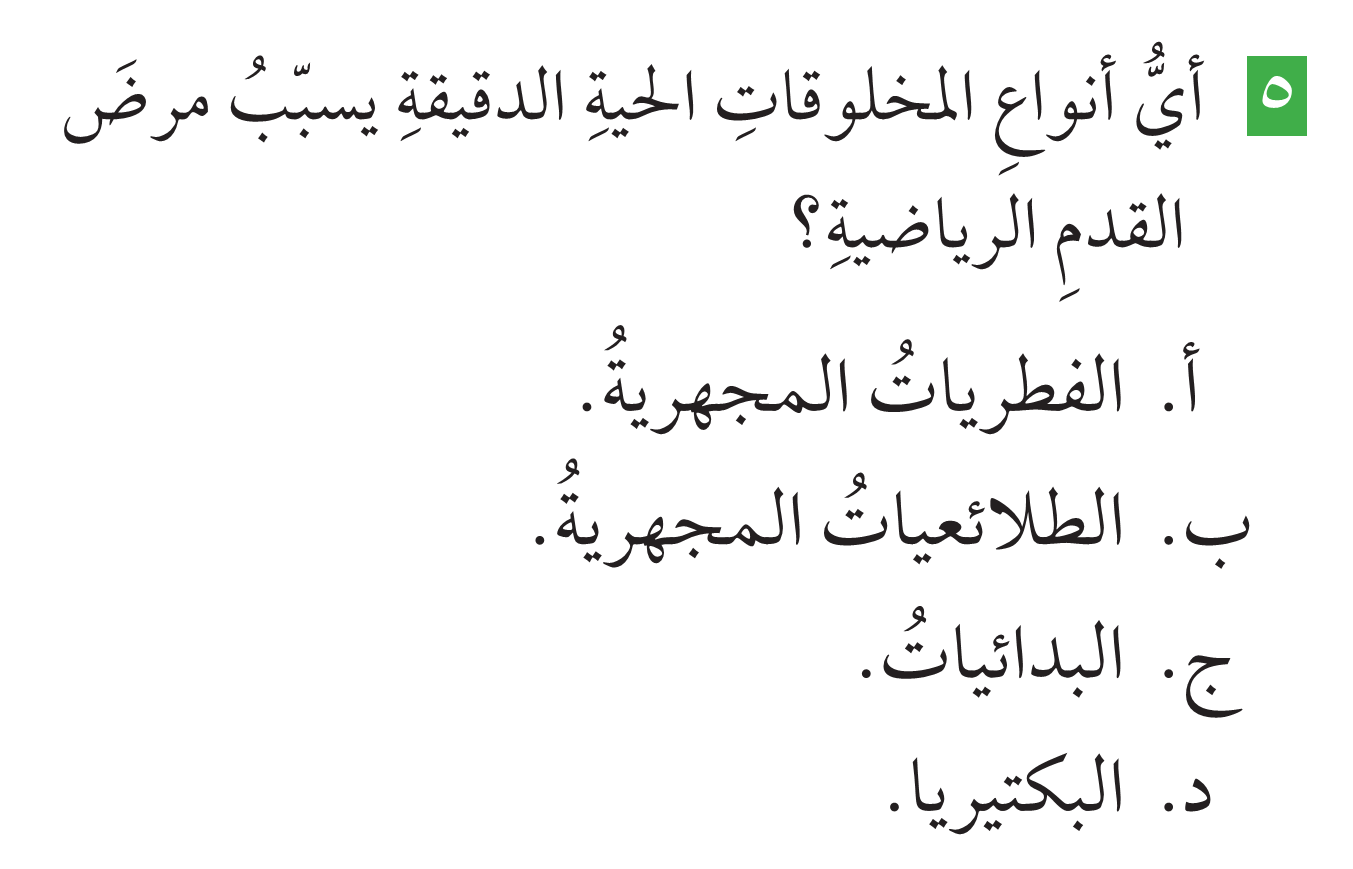 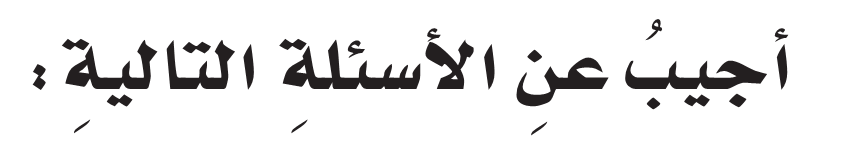 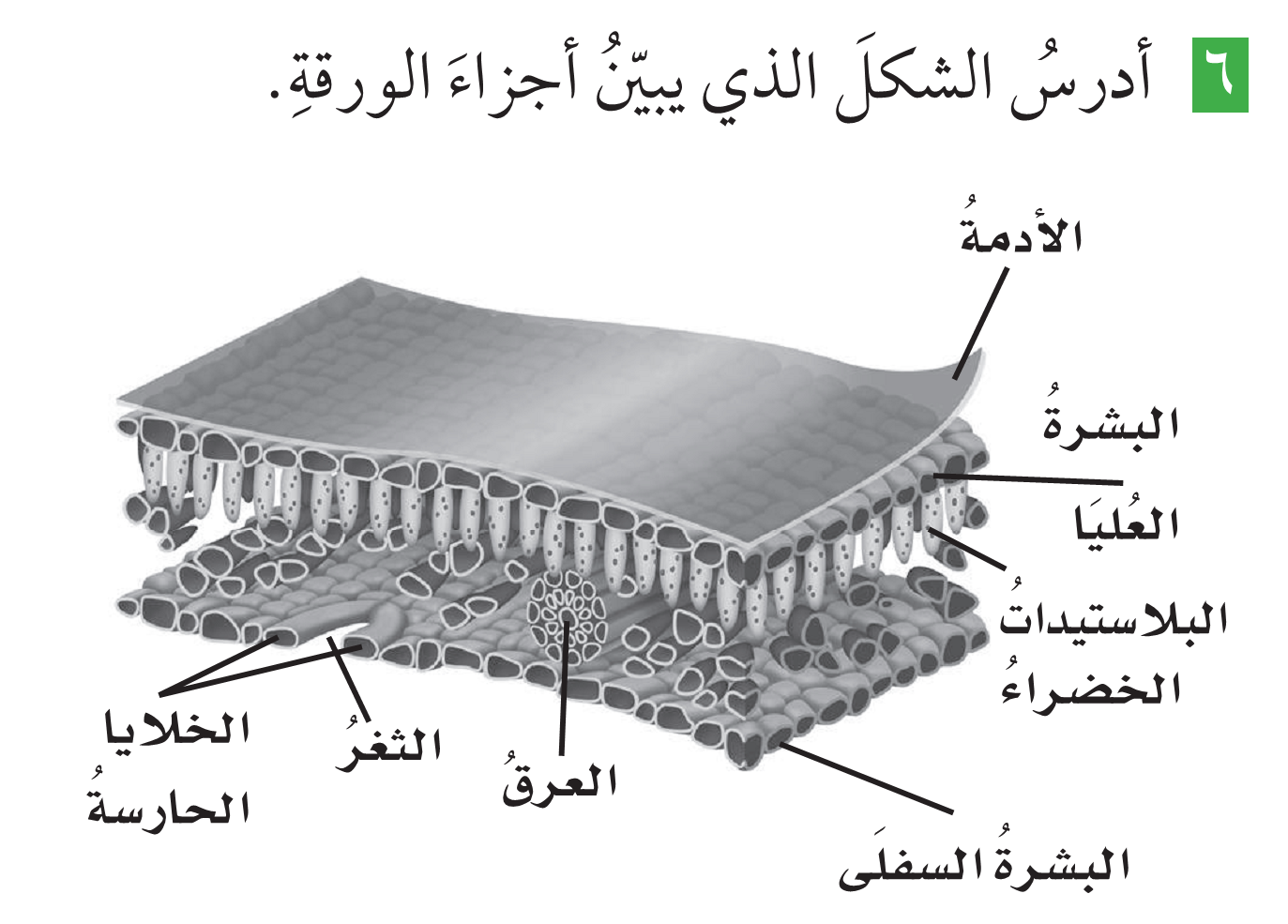 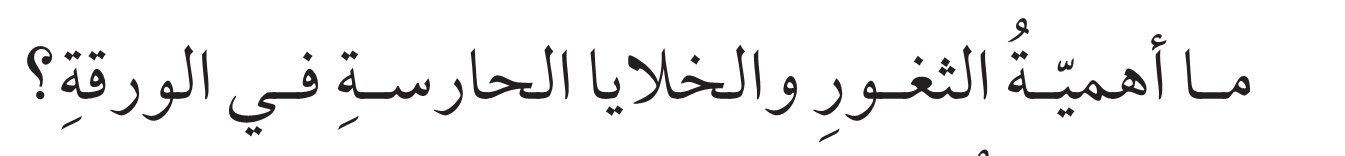 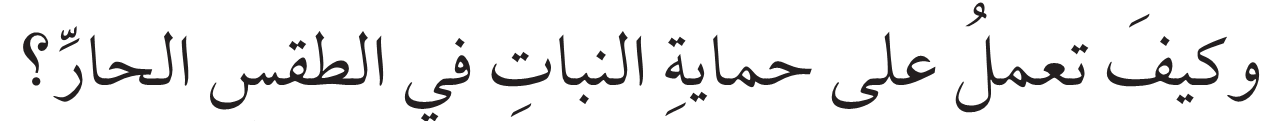 يحيط بكل ثغر خليتان حارستان تضبطان كمية الهواء التي تدخل إلي الورقة ، وكمية الماء التي تفقدها
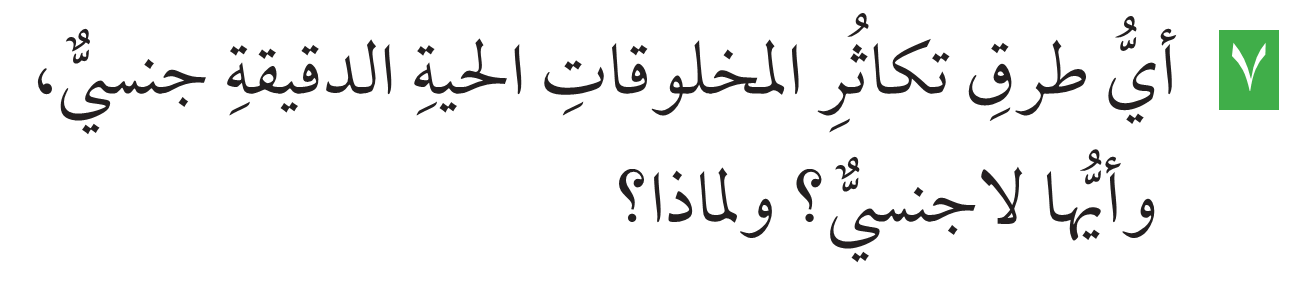